Plantenteelt Lesdag 723 oktober 2014
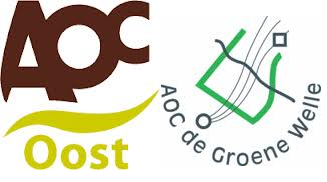 R. Soesman
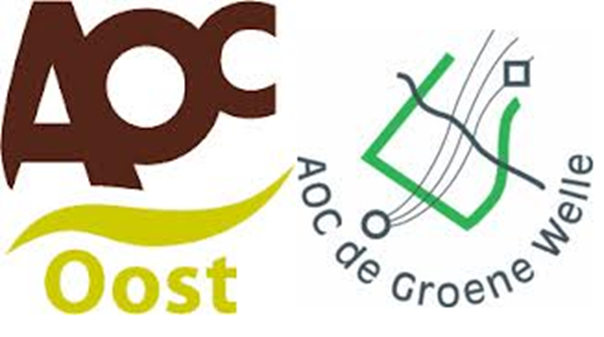 Terugblik………
Wat hebben we de vorige keer in de theorie gedaan?

Wat deden we in de praktijk?
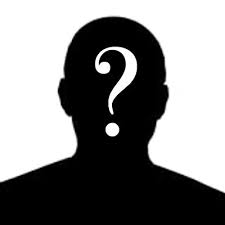 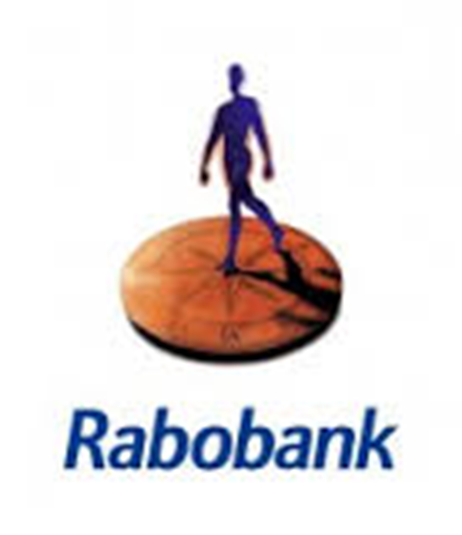 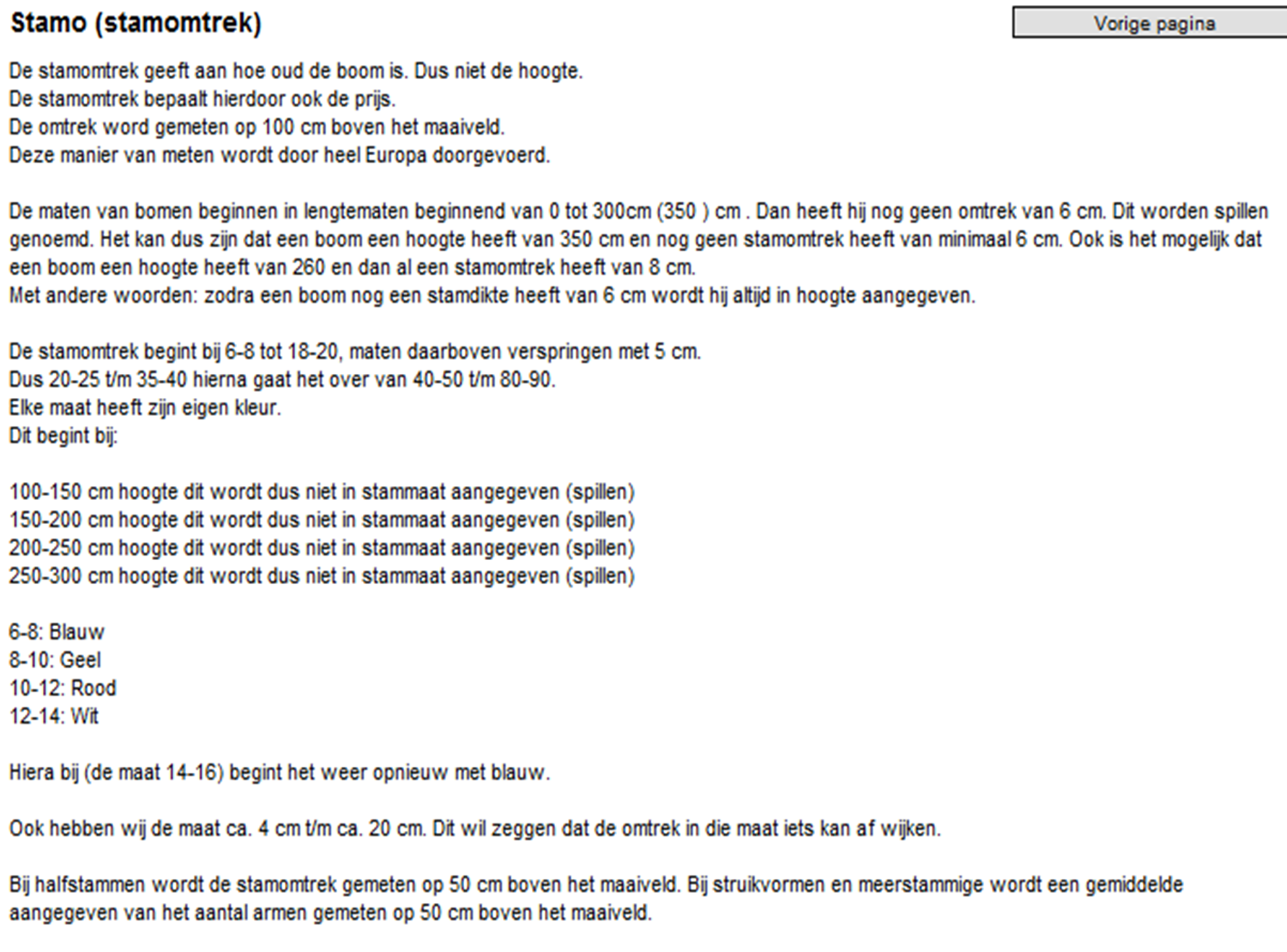 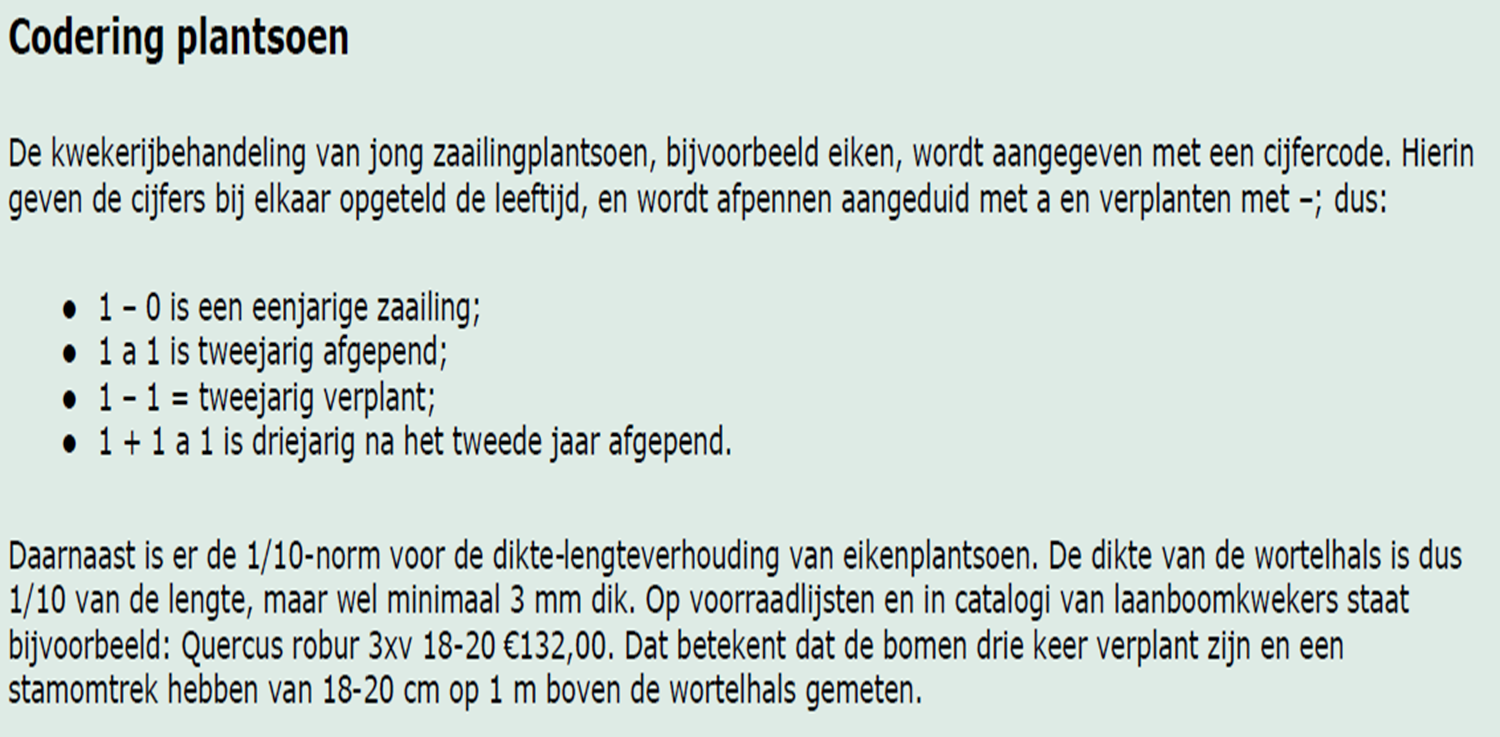 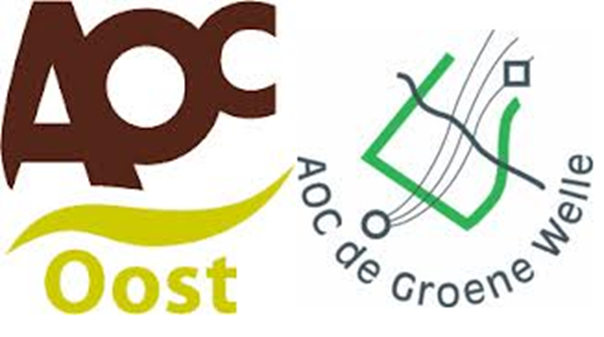 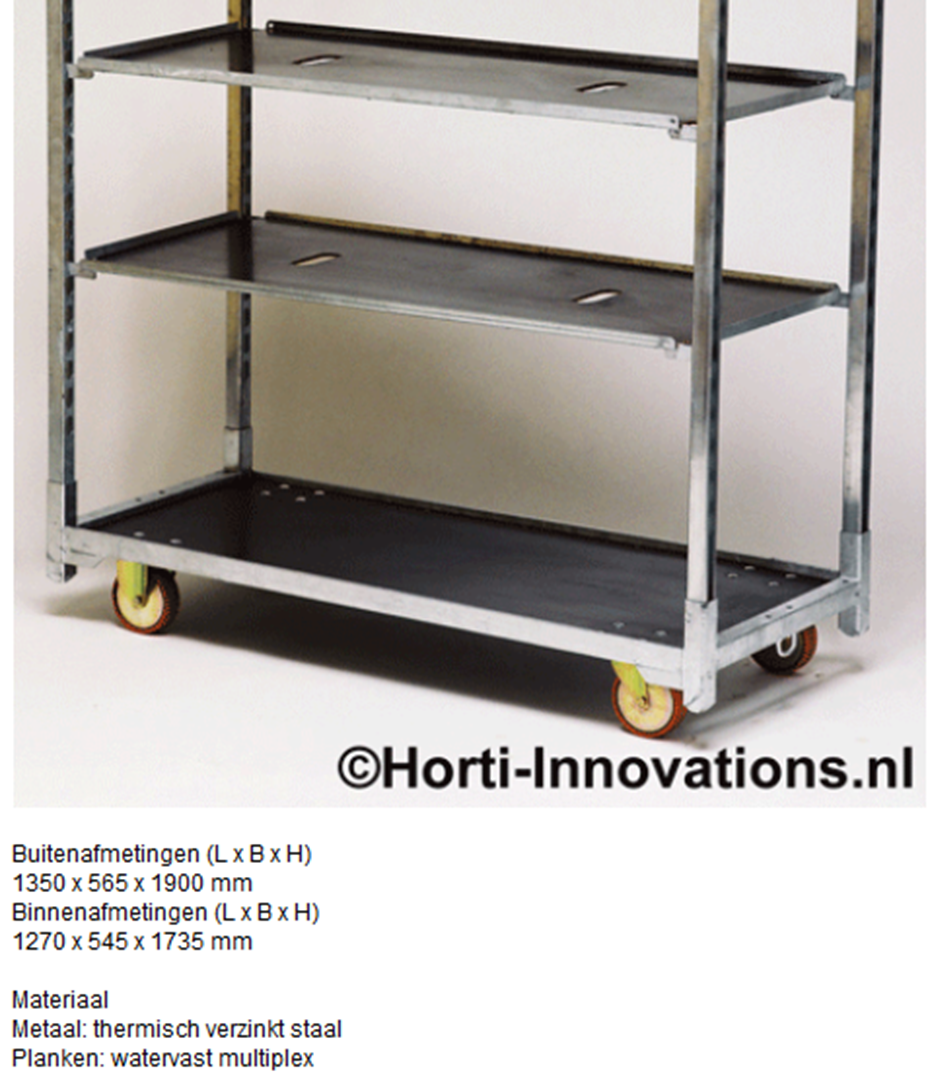 Terugblik
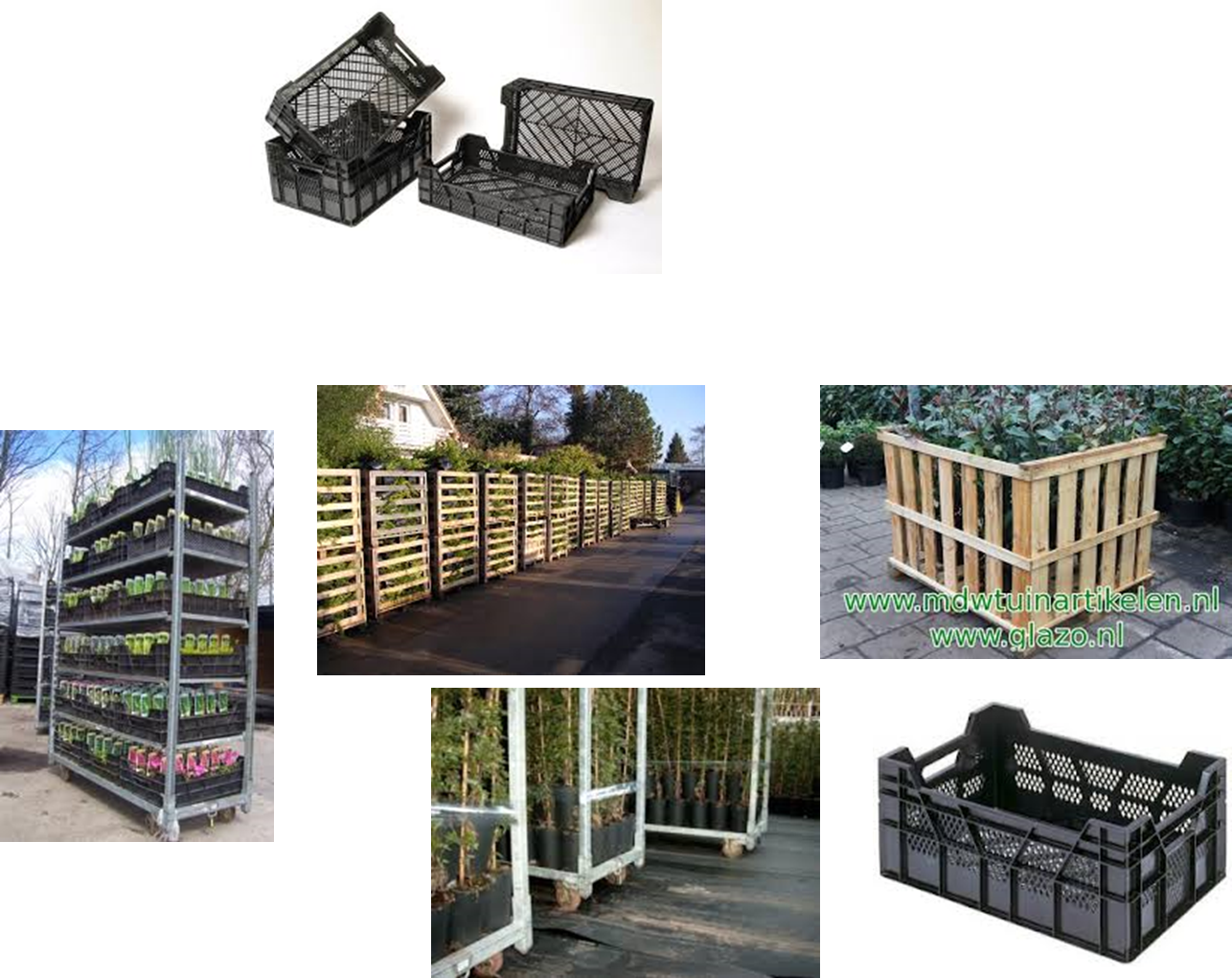 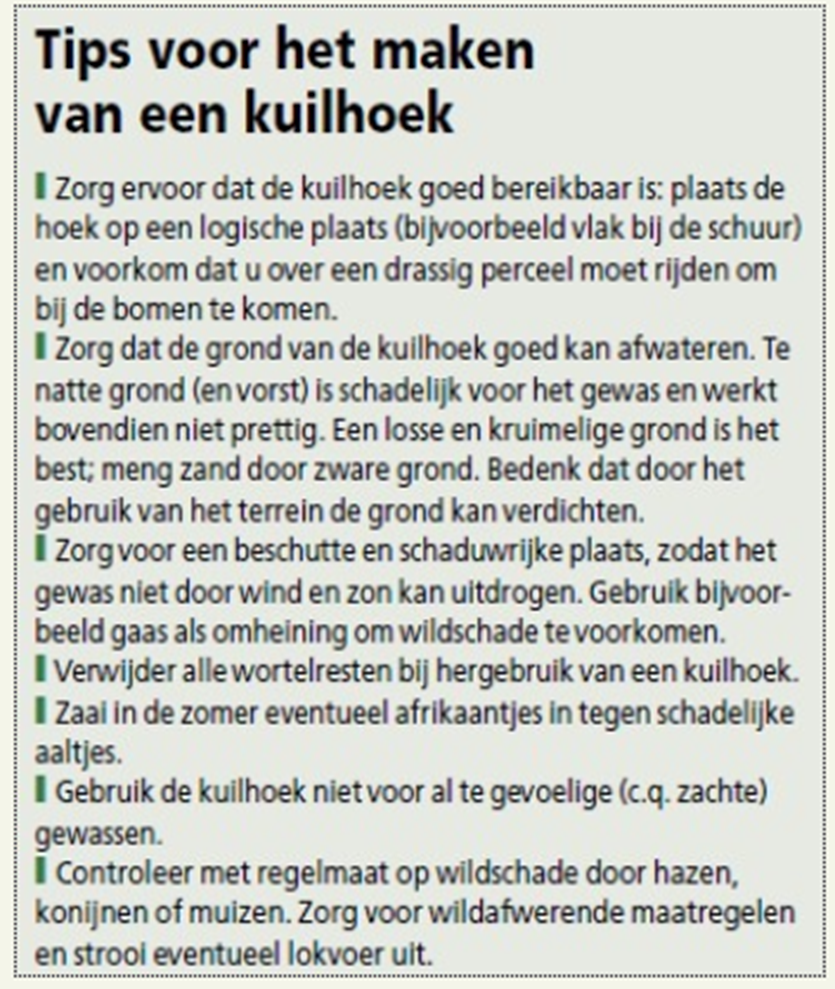 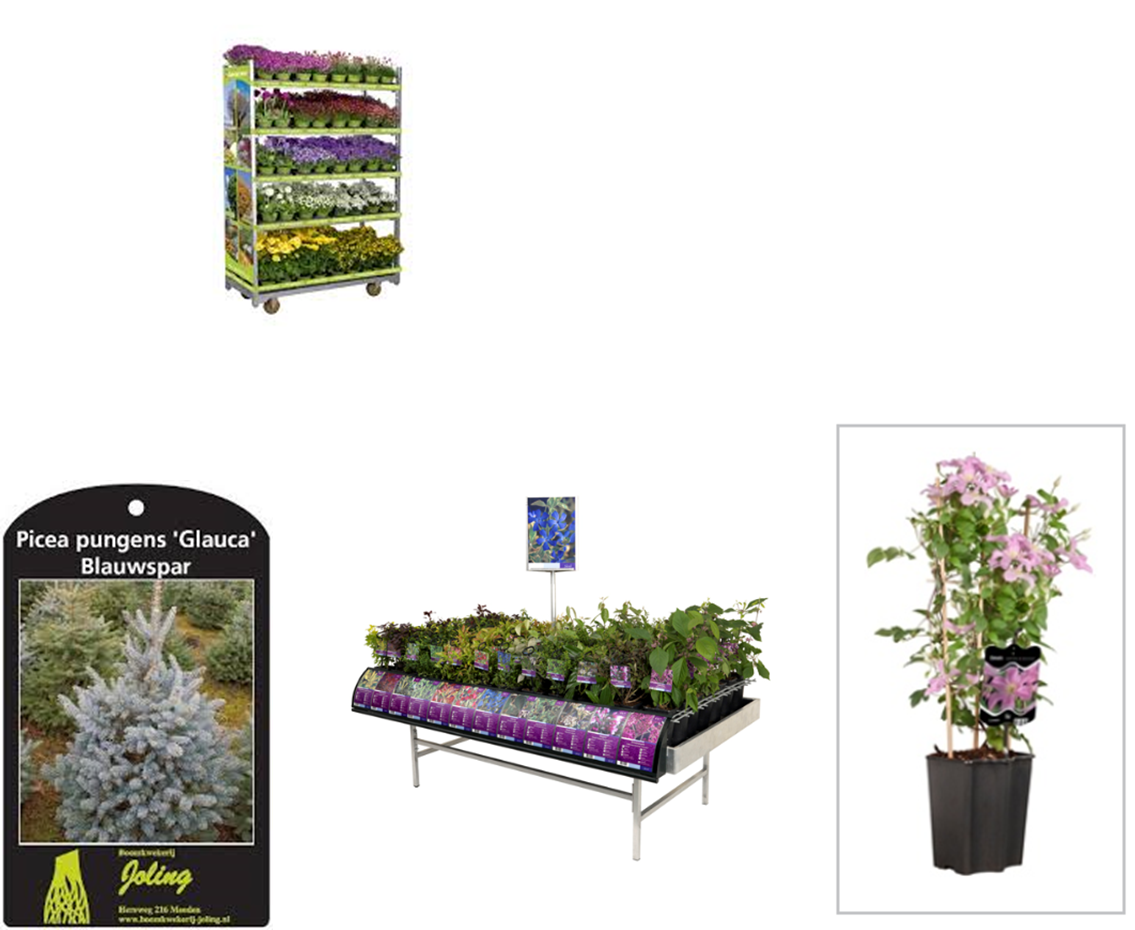 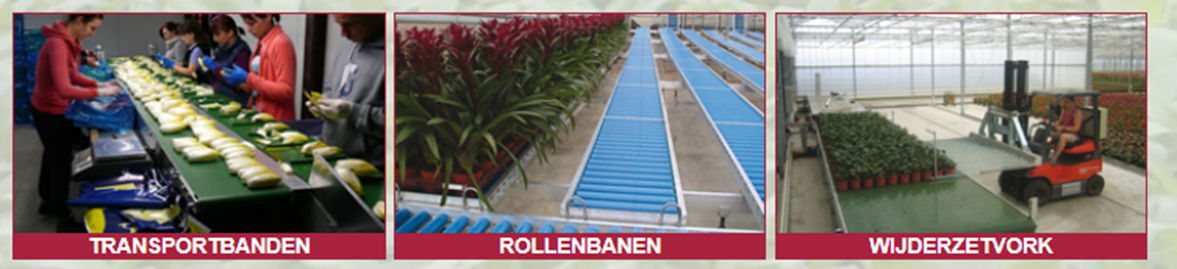 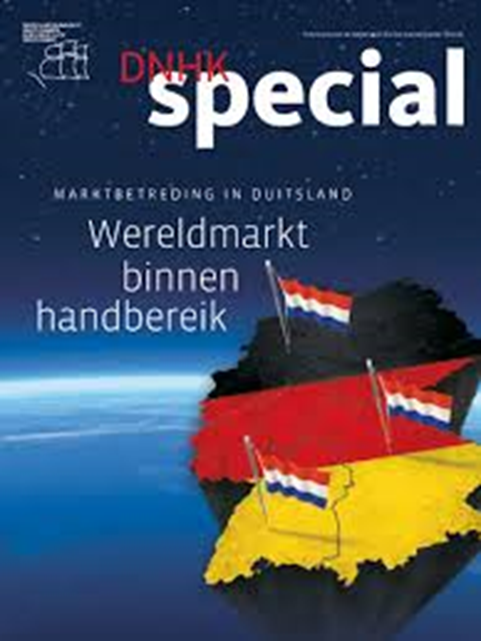 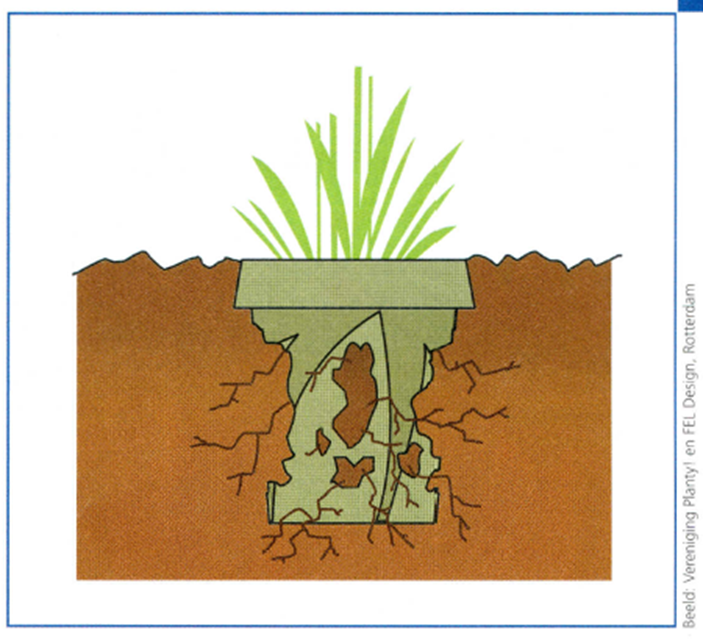 Wat hebben we in de afgelopen 4 lessen gedaan?
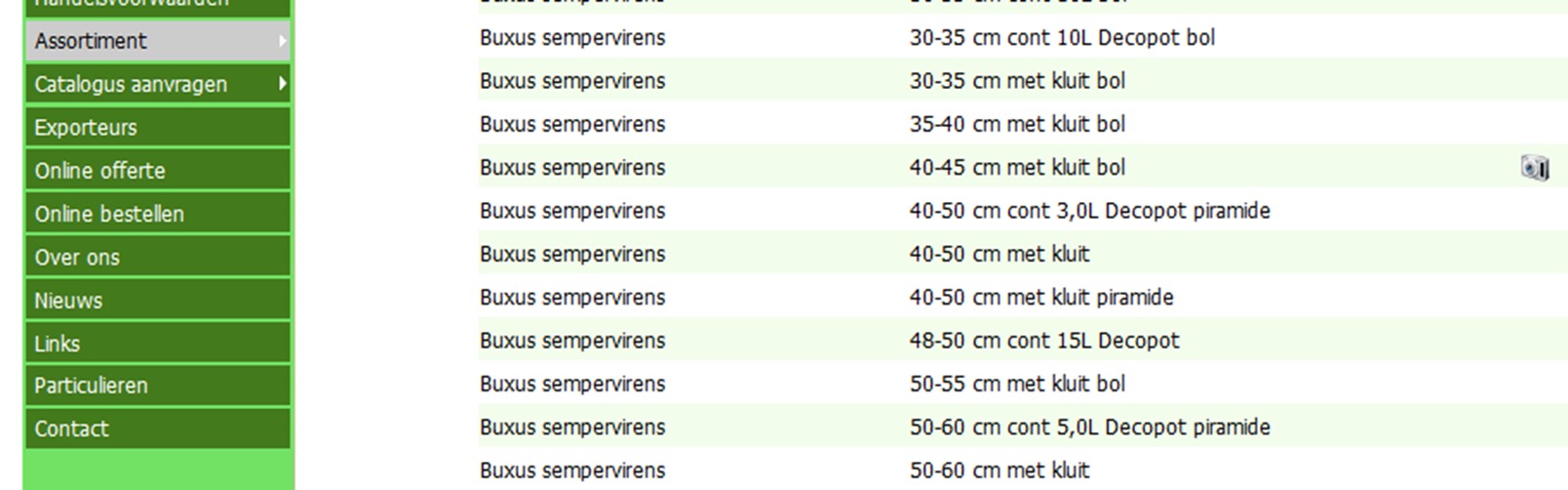 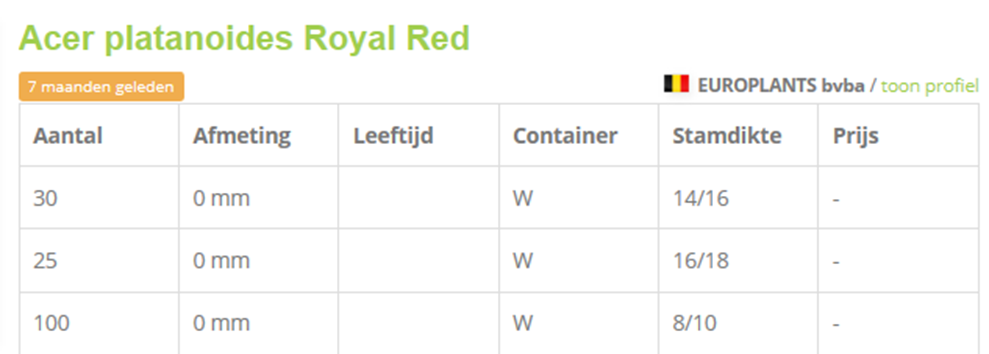 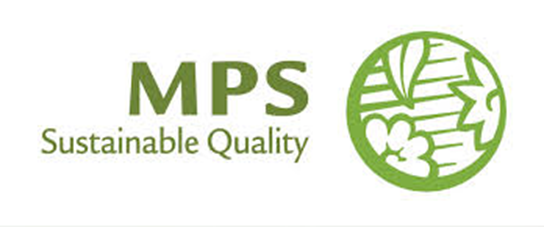 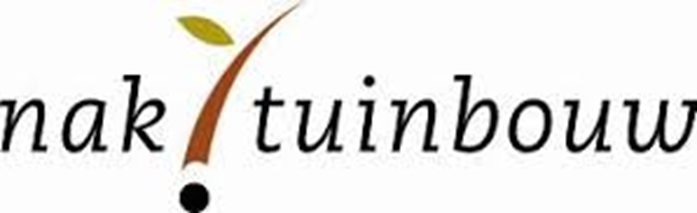 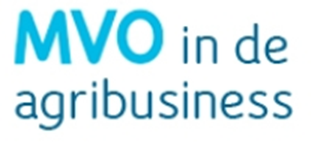 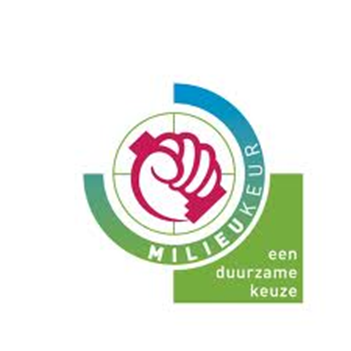 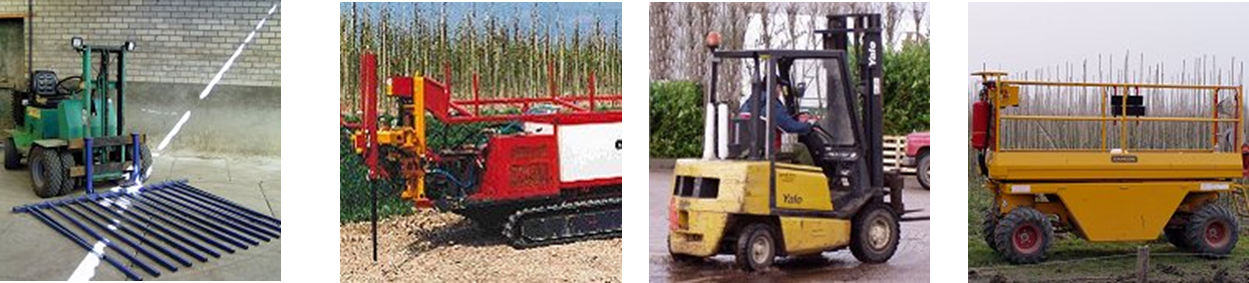 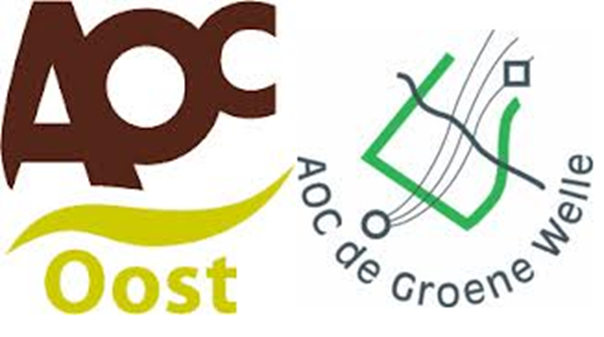 Les 7
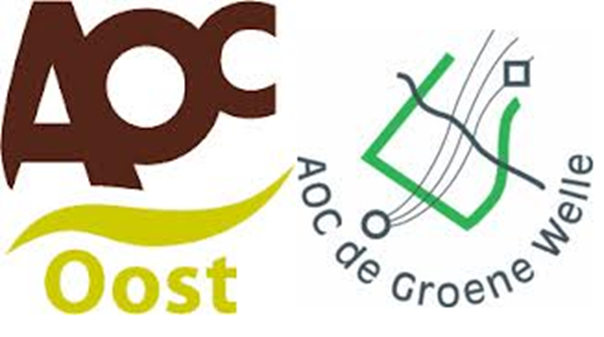 Planning 23 oktober

11:00 Aftrap; terugblik en theorie over de les van vandaag
11:30 Opdrachten van lesbrief 7 maken/nakijken webquest
12:30 Plantenkennis 1e 30 planten

13:00 Pauze

13:30 Praktijkles bij Boomkwekerij Dedemsvaart
15:30 Einde les
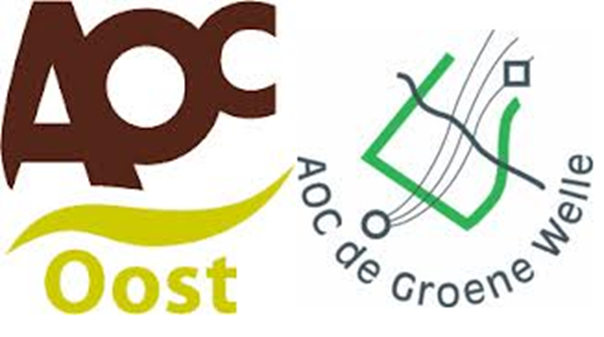 Aftrap: Informatie verzamelen 2
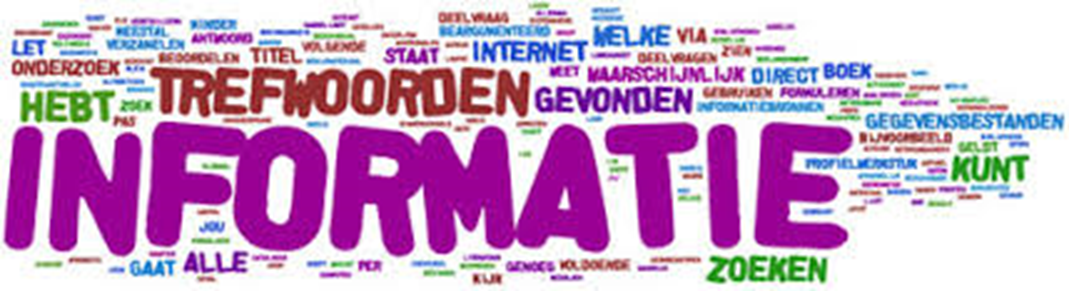 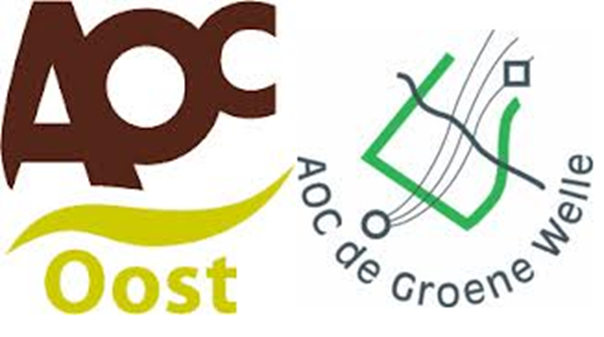 Les 7
Voorkennis: 
Na deze les kun je;
Het verschil aangeven tussen schaalvergroting en specialisatie in de boomteelt
Acties aangeven om de verkoop te vergroten
Promotieactiviteiten aangeven voor je product
Uitleggen hoe marketing via internet gaat
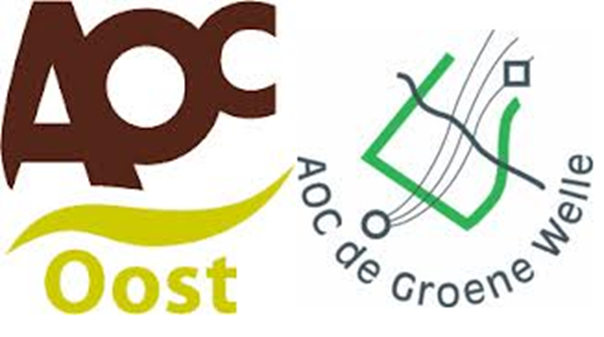 Les 7
Theorie
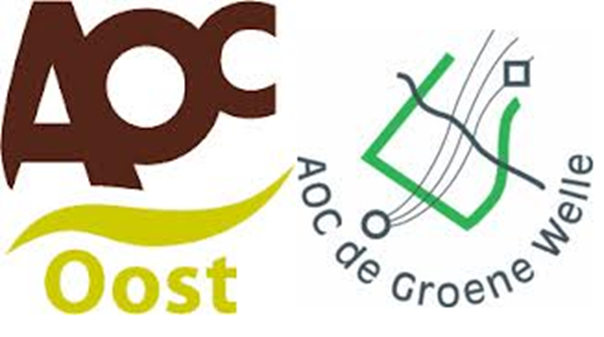 Les 7
Schaalvergroting en specialisatie

ABN AMRO
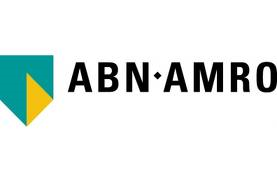 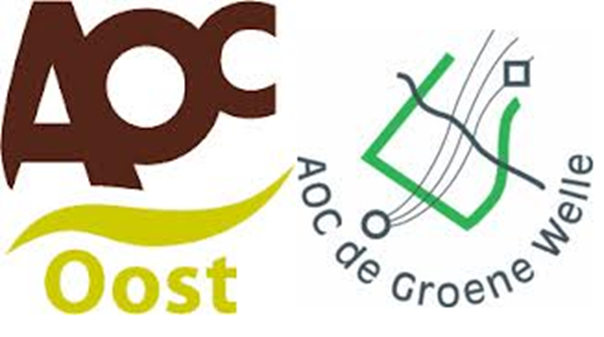 Les 7
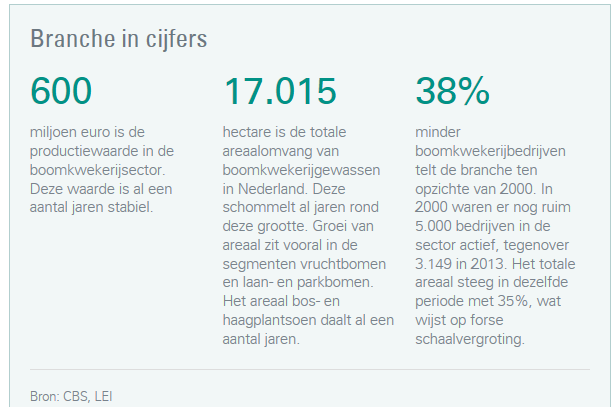 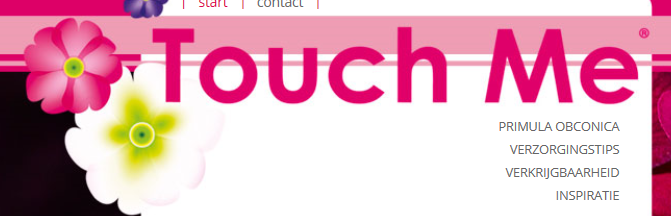 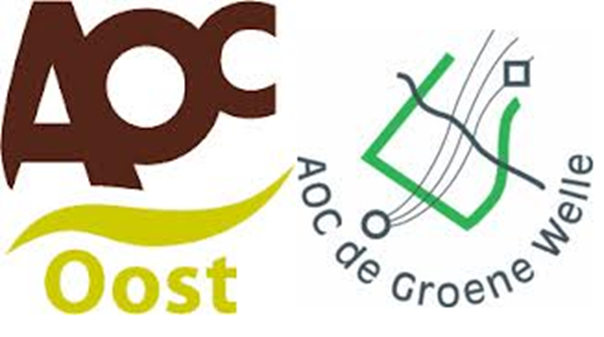 Les 7
Acties om verkoop te promoten
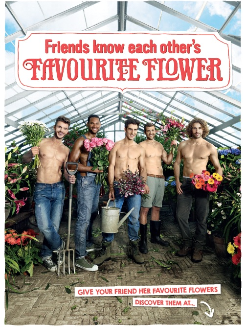 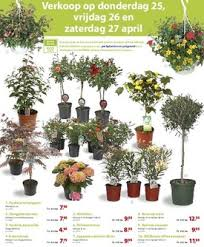 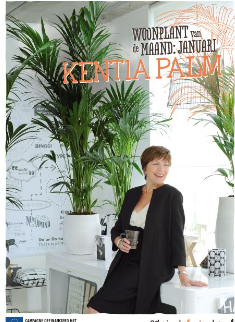 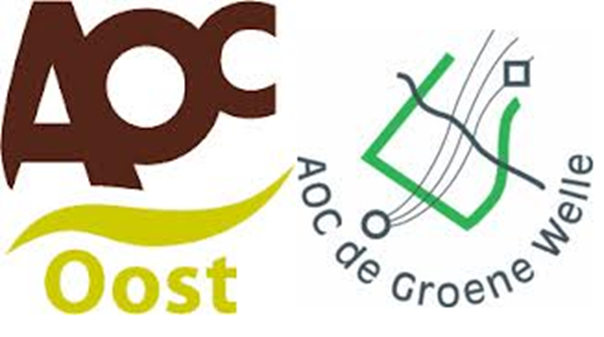 Les 7
Promotieactiviteiten om je product te promoten
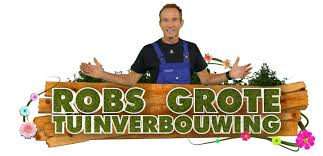 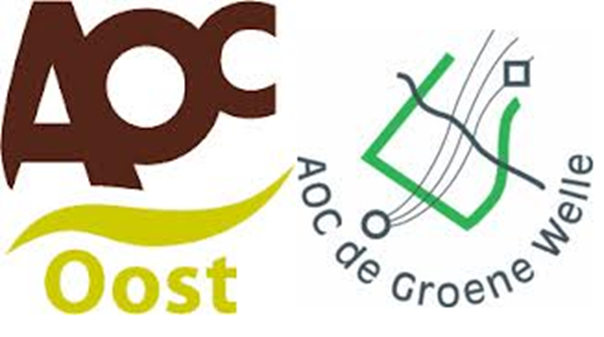 Les 7
Marketing via internet
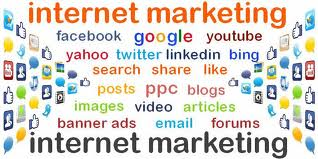 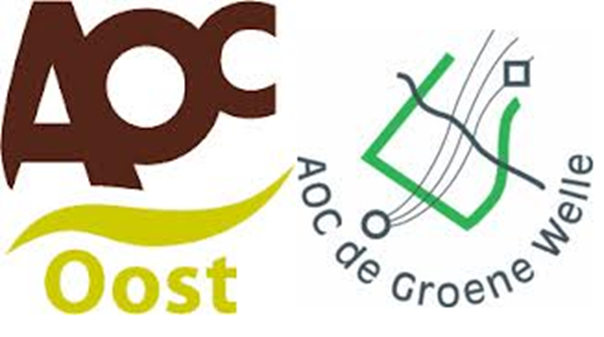 Les 7
Opdracht vandaag:
Niveau 2: Opdracht 6 van webquest verkoopklaar maken.

Niveau 3 & 4: Opdracht 4 t/m 6 Webquest Inkoop en afzet
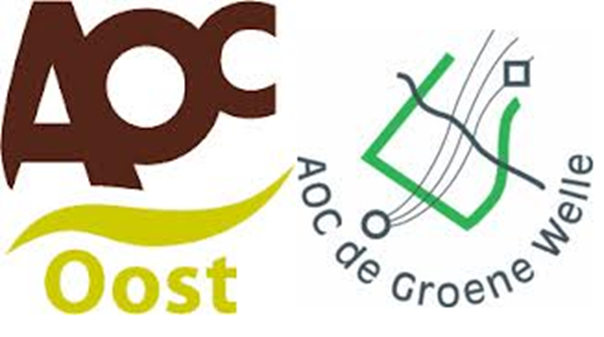 Les 7
Plantenkennis

Vandaag behandelen we de eerste 25 heesters.

Je kunt de namen vinden onder deze link.
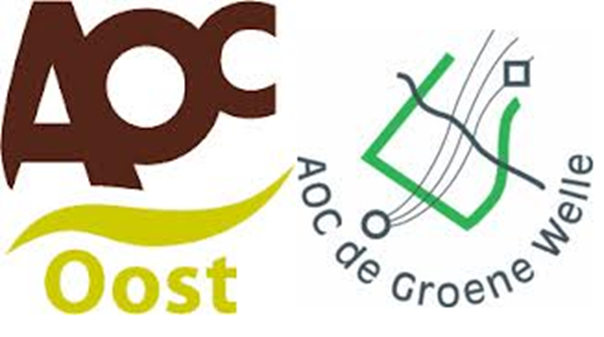 Les 7
Evaluatie/reflectie: Informatie verzamelen

Wat ging er goed en kan de volgende keer beter?
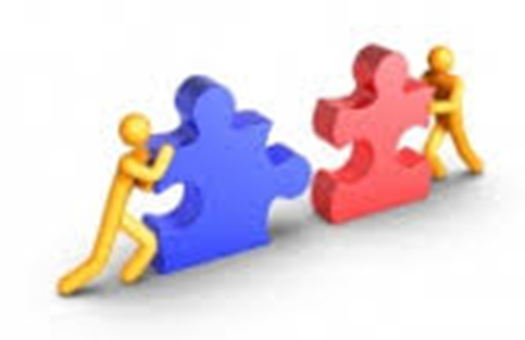 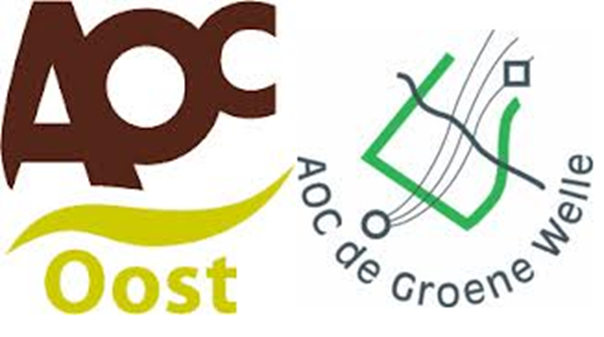 Vooruitblik
Tot nu toe in te leveren voor de toets:
Logboeken praktijk inpakken (Op school)
Logboek excursie Olaf Nijenkamp, Bisschof Tulleken, Boomkwekerij Dedemsvaart.
Samenvatting artikelen vakblad (1 keer)
Opdrachten webquests
   (en PowerPoint voor niveau 3&4)
BPV opdrachten (4 totaal)
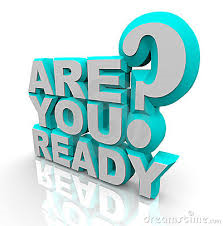